Міжнародна економічна діяльність України
Тема 1. Концептуальні основи та сучасні особливості міжнародної економічної діяльності держави
1.1. Предмет  курсу  «Міжнародна  економічна  діяльність  України» (МЕДУ)
1.2. Принципи  міжнародної економічної діяльності
1.3. Класифікація  форм  міжнародної  економічної  діяльності 
1.4.Класифікація  суб’єктів  міжнародної  економічної  діяльності  та  її критерії
1.5. Світове господарство: передумови виникнення та характерні ознаки
Україна на "Карті рас Європи...". Альберт Х. Бамстед (1919)
Проблеми регіонального сепаратизму в Європі
Європейські перспективи України
Порушення стереотипів сприйняття дійсності
1.1. Предмет  курсу  «Міжнародна  економічна  діяльність  України» (МЕДУ)
Зовнішньоекономічна  діяльність  -  виробничі та комерційні взаємовідносини між  суб'єктами господарської  діяльності  України та  іноземними  суб'єктами як на території України так і за її межами.
Міжнародна  економічна  діяльність  -  це цілісна система господарських зв'язків між вітчизняними та іноземними суб'єктами господарської діяльності, що охоплюють усі форми господарювання, регулювання яких  здійснюється  у рамках  національного  законодавства та міждержавних угод.
Курс «Міжнародна економічна діяльність України» розширює межі міжнародної економіки розумінням специфіки взаємодії національної економічної системи України з світовим економічним простором, сприяє підвищенню економічної культури та креативності мислення.
Мета курсу – формування теоретично-прикладних знань про сучасне значення, функціональне наповнення та інструментарій міжнародної економічної діяльності України у конкурентному середовищі світової економіки, а також навиків роботи з інформаційними та нормативно - правовими базами економічної діяльності.
Предмет курсу «Міжнародна економічна діяльність України» – система організаційно-економічних і регулятивних взаємовідносин суб’єктів господарювання в процесі реалізації та розвитку форм міжнародної економічної діяльності країни.
1.2. Принципи  міжнародної економічної діяльності
І. Загальні принципи
Загальні принципи –– це сукупність загальновизнаних у  міжнародній  економіці  правил  організації  міжнародних економічних відносин. 
Принцип  науковості  –  розвиток  міжнародної економічної  діяльності  повинен  відповідати об’єктивним економічним законам; 
Принцип  системності  –  означає,  що  МЕД  є  цілісною системою, що вміщує форми міжнародної економічної діяльності, а її суб’єктом є державні органи управління;
Принцип  взаємовигоди  –  означає,  що  МЕД  сприяє реалізації власних економічних інтересів з врахуванням інтересів країн-партнерів
ІІ. Національні принципи
Національні  принципи  –  закріплюються  в законодавчих  актах  країни.  Відповідно  до  Закону  України «Про  зовнішньоекономічну  діяльність»  виокремлюють  такі принципи: 
Суверенітет  народу  України  – виключне право народу  України  самостійно  і  незалежно здійснювати зовнішньоекономічні операції на території України відповідно до чинного законодавства;
Свобода  зовнішньоекономічного  підприємництва добровільний  вибір  контрагента,  форми співробітництва,  право  власності  на  всі  отримані суб’єктами ЗЕД  результати діяльності;
Юридична  рівність та  недискримінації -  дотримання  рівних  прав  та  обов’язків  усіх  суб’єктів перед  законом,  а  також  недопустимість  незаконних обмежень і протидій з боку яких-небудь суб’єктів ЗЕД;
Верховенство  закону  –  визначає,  що  ЗЕД  регулюється тільки  законами  України.  Тому  використання підзаконних  актів,  що  створюють  менш  сприятливі умови  для  функціонування  суб’єктів  ЗЕД неприпустимо; 
Захист  інтересів  суб’єктів підприємницької  діяльності як на території України, так і за її межами;
Еквівалентність  обміну  –  передбачає  виключення демпінгу у здійсненні експортно-імпортних операцій.
ІІІ.  Специфічні  принципи  
закріплені  у  міжнародних правових  актах та  обов’язкові  до  виконання  усіма державами. У «Хартії  економічних прав  і  обов’язків  держав»  зазначені  такі  принципи: суверенітет,  територіальна  цілісність  і  політична незалежність  держав,  взаємна  і  справедлива  вигода, мирне  врегулювання  суперечок,  міжнародне співробітництво.
1.3. Класифікація  форм  міжнародної  економічної  діяльності
1)  Міжнародна  торгівля  товарами  –  це  сукупний товарооборот  між  країнами  –  суб’єктами  світової економіки; 
2)  Міжнародна  торгівля  послугами  –  це  сукупність економічних  відносин  між  країнами  із  надання транспортних,  інформаційних, туристичних, фінансових, страхових та інших послуг; 
3) Міжнародний  рух  капіталів  –  це  процес трансграничного  переміщення  капіталів,  що обумовлений різною  забезпеченістю  країн  матеріальними, фінансовими,  грошовими  ресурсами  для  створення матеріальних  благ  і  забезпечення  розширеного відтворювального процесу;
4)  Міжнародне  науково-технічне  співробітництво  – це  сукупність  відносин  між  країнами  із  надання  науково-технічних знань на комерційній або некомерційній основі; 
5)  Міжнародні  валютно-фінансові  відносини  –  це сукупність  економічних  відносин  між  країнами  при функціонуванні  та  використанні  валюти у їх  економічній взаємодії; 
6)  Міжнародні  кредитні  відносини  –  це сукупність економічних відносин між країнами із надання фінансових активів на умовах терміновості, зворотності, платності; 
7)  Міжнародна  міграція  робочої  сили  –  це  процес 
міждержавного  переміщення  робочої  сили  терміном 
більше  одного  року,  обумовлений  економічними  та 
неекономічними причинами;
8) Співробітництво  країн  з  міжнародними економічними організаціями; 
9) Участь  країни  у  вирішенні  таких  глобальних проблем  світової  економіки  як:
демографічна,
продовольча,
екологічна,
ядерна  небезпека,
боротьба  із тероризмом.
1.4.Класифікація  суб’єктів  міжнародної  економічної  діяльності  та  її критерії
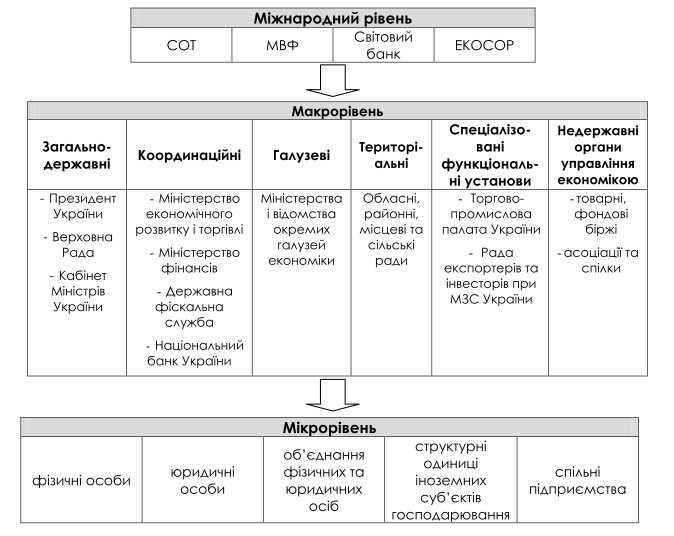 І. Мікрорівень
На мікрорівні діють суб'єкти підприємницького і регулятивного комплексу  
Фізичні особи –  громадяни  України,  іноземні  громадяни  та  особи  без  громадянства,    які    мають  цивільну  правоздатність  і дієздатність  згідно  з  законами України і постійно проживають на території  України; 
Юридичні особи  –  зареєстровані  в  Україні  підприємства,  організації  та  об'єднання  усіх  видів , що мають постійне місцезнаходження на території України, враховуючи й тих, майно  та/або  капітал яких є власністю іноземних суб'єктів господарської діяльності;
Об'єднання фізичних, юридичних, фізичних і юридичних осіб, що не є юридичними особами, але мають постійне місцезнаходження на території України та мають право на господарську діяльність;
Структурні  одиниці  іноземних  суб'єктів  господарської діяльності, що, згідно  до  законів  України не є юридичними особами (філії,  відділення,  тощо),  але мають постійне місцезнаходження на її території; 
Спільні підприємства за  участю  суб'єктів господарської  діяльності  України  та  іноземних  суб'єктів  господарської діяльності, що зареєстровані в Україні та мають постійне місцезнаходження на її території;
Інші суб'єкти господарської діяльності, передбачені законами України.
До суб'єктів  регулятивного комплексу на мікрорівні належать: аудиторські, юридичні, консалтингові фірми,  що надають підприємницькому комплексу консультації та послуги аудиту; фінансово-кредитні  установи  (банки, інвестиційні  компанії,  інвестиційні  фонди,  кредитні  спілки, страхові  компанії,  іпотечні  компанії  тощо),  що виконують  як підприємницькі, так і регуляторні функції.
ІІ. Макрорівень
На макрорівні основним суб’єктом МЕД є держава в особі  її  уповноважених  органів,  які в процесі  міжнародної економічної взаємодії через регулятивні функції намагаються реалізувати державні інтереси.
 Загальнодержавні органи
Президент  України  (згідно  розділу  V,  ст. 106 Конституції  України)  в  контексті  зовнішньоекономічної політики: 1)  представляє  державу  в  міжнародних  відносинах, здійснює  керівництво  зовнішньополітичною діяльністю  держави,  веде  переговори  та  укладає міжнародні договори України; 2) призначає та звільняє  глав дипломатичних представництв України в  інших державах і при міжнародних організаціях; приймає вірчі  і  відкличні грамоти дипломатичних представників іноземних держав;
Верховна Рада України (згідно  розділу  IV,  ст. 85 Конституції  України) має  такі повноваження, що пов’язані із здійсненням МЕД: 1) визначення засад зовнішньої політики; 2) затвердження  рішень про  надання  Україною  позик  і економічної  допомоги  іноземним  державам  та міжнародним організаціям, а також про одержання Україною від іноземних  держав,  банків і міжнародних  фінансових організацій позик, не передбачених Державним  бюджетом України, здійснення контролю за їх використанням;
Кабінет  Міністрів  України  (згідно  ст. 20  Закону України  «Про  Кабінет  Міністрів  України»  від  7.02.2014  № 794-VII) у рамках МЕД уповноважений:
обслуговувати  державний  борг  України,  приймати рішення  про  випуск  державних облігацій внутрішньої та зовнішньої позик;
забезпечувати  проведення  зовнішньоекономічної політики  України,  здійснювати  в  межах,  визначених законом,  регулювання  зовнішньоекономічної діяльності; 
організовувати  та  забезпечувати  здійснення  митної справи; 
брати  участь  у  складанні  платіжного  балансу  та організовувати  роботу  із  складання зовнішньоторговельного  балансу  України, забезпечувати  раціональне  використання державних валютних коштів; 
виступати  гарантом  щодо  позик,  які  у  визначених законом  про  Державний  бюджет  України  межах надаються  іноземними  державами,  банками, міжнародними  фінансовими  організаціями,  а  в інших  випадках  -  відповідно  до  міжнародних договорів  України,  згода  на  обов'язковість  яких надана Верховною Радою України.
Координаційні органи
Національний банк України (згідно  розділу  V,  ст. 106 Конституції  України) Згідно  Конституції України  головною  функцією  НБУ  є  забезпечення стабільності  грошової  одиниці  України,  що опосередковано  пов’язано  із  міжнародною  економічною діяльністю нашої держави. У більш вузькому контексті НБУ в рамках МЕДУ: 
організовує  створення  та  методологічно  забезпечує систему статистики платіжного балансу; 
представляє інтереси України в центральних банках інших  держав,  міжнародних  банках  та  інших  кредитних установах,  де  співробітництво  здійснюється  на  рівні центральних банків; 
здійснює  відповідно  до  визначених  спеціальним законом  повноважень  валютне  регулювання,  визначає порядок здійснення операцій в іноземній валюті;
забезпечує  нагромадження  та  зберігання золотовалютних резервів та здійснення операцій з ними та банківськими металами. 
Міністерство розвитку економіки, торгівлі та сільського господарства України (згідно  постанови КМУ №108 від 19.02.2020) Завданням міністерства у сфері міжнародних економічних відносин є забезпечити формування та реалізацію:
державної політики з питань співробітництва України з ЄС у сфері економіки, торгівлі;
єдиної зовнішньоекономічної політики, політики інтеграції національної економіки у світову економіку, співробітництва із СОТ, захисту національного виробника на внутрішньому та зовнішніх ринках;
державної політики з питань залучення міжнародної технічної допомоги в частині виконання вимог  Закону України “Про запобігання корупції”;
Міністерство  фінансів  України  (згідно  з Положенням  «Про  Міністерство  фінансів  України» затвердженого  Постановою  КМУ  від  20.08.2014  р.  №375) виконує такі завдання: 
забезпечує  формування  єдиної  державної  митної політики,  державної  політики  у  сфері  боротьби  з правопорушеннями  під  час  застосування  податкового  та митного законодавства;
здійснює  управління  державним  боргом  та гарантованим державою боргом.
Державна  фіскальна  служба  України  (згідно Положення  «Про  Державну  фіскальну  службу» затвердженого  Постановою  КМУ  від  21.05.2014  р.  №236) реалізує:
державну політику у сфері митної справи; 
державну  політику  у  сфері  боротьби  з правопорушеннями  під  час  застосування  податкового, митного законодавства;
здійснює  контроль за  надходженням до  бюджетів  та державних  цільових  фондів  податків  і  зборів,  митних  та інших платежів;  
державну  політику  у  сфері  контролю  за своєчасністю  здійснення  розрахунків  в  іноземній  валюті  в установлений законом строк. 
Галузеві  –  міністерства  і  відомства  окремих галузей  економіки,  які  в  межах  своєї  компетенції здійснюють  регулювання  міжнародного  співробітництва галузевих  виробничо-комерційних  структур,  вживають заходи  щодо  сприяння  експорту,  іноземним  інвестиціям, координують  заходи,  які  покликані  стимулювати просування продукції тощо. 
Територіальні  –  обласні,  районні,  місцеві  органи влади  та  сільські  ради,  які  сприяють  на  відповідних територіях  міжнародній  економічній  діяльності,  покликані здійснювати  контроль  та  регулювання  міжнародного співробітництва.
Спеціалізовані  функціональні  установи  – різноманітні  інститути  та  організації,  які  у  своїй  діяльності керуються  національними  інтересами,  підтримуючи національних  учасників  міжнародного  співробітництва (Торгово-промислова палата України, Рада експортерів та інвесторів при МЗС України та ін.); 
а). Завданням  торгово-промислових  палат  ( Закон України  «Про  торгово-промислові  палати  в  Україні»  від 02.12.1997 р. № 671/97-ВР) у ракурсі МЕД є: 
сприяння розвиткові  зовнішньоекономічних в'язків, експорту  українських  товарів  і  послуг,  подання   практичної  допомоги  підприємцям  у  проведенні   торговельно-економічних  операцій  на  внутрішньому та   зовнішньому  ринках,  освоєнні  нових  форм співробітництва;  
представлення  інтересів  членів  палати  з  питань господарської  діяльності як в Україні, так і за її межами;  
організація  взаємодії  між  суб'єктами підприємницької  діяльності,    координація  їх  взаємовідносин з державою в особі її органів та ін.
б).  Рада  експортерів  та  інвесторів  при  МЗС  України згідно (Постанови Кабінету Міністрів України «Деякі питання організації  діяльності  ради  вітчизняних  та  іноземних інвесторів при центральному, місцевому органі виконавчої влади» № 1217 від 29.12.2014 р.) має сприяти:
українським  експортерам  у  зміцненні  їхніх  позицій на  традиційних  ринках  та  у  виході  на  нові  ринки збуту; 
участі  українських  підприємств  і  компаній  у тендерах та конкурсах, реалізації інфраструктурних та інвестиційних проектів за кордоном; 
залученню  фінансових  ресурсів  у  виробництво  в Україні  конкурентної  та  експортно-орієнтованої продукції; 
національним  товаровиробникам  у  реалізації високотехнологічної  продукції  за  кордоном  та впровадженні зарубіжних інноваційних технологій;
залученню  іноземних  інвестицій  для  реалізації пріоритетних проектів в Україні;
просуванню  економічних  інтересів  України  за кордоном  на  двосторонньому  та багатосторонньому рівнях. 
недержавні  органи  управління  економікою 
(товарні, фондові і валютні біржі, асоціації і спілки), які діють на основі статутних документів.

ІІІ. Міжнародний рівень

На міжнародному рівні виокремлюють такі суб'єкти МЕД України:
 Світова  організація  торгівлі  (СОТ). Основною метою  СОТ  є  лібералізація  міжнародної  торгівлі, недопущення  дискримінації  у  міжнародному економічному  співробітництві  країн,  забезпечення  вільного доступу  до  національних  ринків  і  джерел  сировини; (Україна є членом СОТ із травня 2008 р.);
Міжнародний валютний фонд (МВФ) – міжурядова фінансово-кредитна  організація,  яка  має  статус спеціалізованого  закладу  ООН.  Головним  завданням  МВФ є  скорочення тривалості  та зменшення  неврівноваженості у  міжнародному  балансі  розрахунків  країн-членів  і забезпечення стабільності валютних курсів. 
Світовий  банк  –  багатобічна  кредитна  установа, що складається із 5-и тісно пов’язаних між собою інститутів, загальною  метою  яких  є  підвищення  рівня  життя  в  країнах, що  розвиваються  за  рахунок  фінансової  допомоги розвинених країн. До групи Світового банку належать: 
1. Міжнародний банк реконструкції та розвитку (МБРР), метою  якого  є  надання  кредитів  країнам  із  середнім  і вище рівнем доходу на душу населення;
.
2. Міжнародна асоціація розвитку (МАР), метою якої є надання  пільгових  кредитів  найбіднішим  країнам,  що розвиваються,  які  не  в  змозі  брати  позики  у  Всесвітнього банку;
3. Міжнародна  фінансова  корпорація  (МФК) (заснована  у  1956  р.),  метою  якої  є  сприяння економічному  зростанню  в  країнах,  що  розвиваються, шляхом надання підтримки приватному сектору;
4. Міжнародне  агентство  по  інвестиційним  гарантіям (МАІГ)  (1988 р.).  Мета  агентства:  заохочення  іноземних інвестицій  у  країни,  що  розвиваються,  шляхом  надання гарантій  іноземним  інвесторам  від  втрат,  викликаних некомерційними ризиками; 
5. Міжнародний  центр  по  урегулюванню  інвестиційних суперечок  (МЦУІС),  заснований  з  метою  сприяння збільшенню  потоків  міжнародних  інвестицій  шляхом надання послуг по арбітражному розгляду й урегулюванню суперечок між урядами і іноземними інвесторами.
Економічна  і  соціальна  рада  ООН  (ЕКОСОР)  – 
головний  координуючий  орган  ООН  у  сфері  економіки, соціальних  відносин,  екології,  охорони  здоров’я,  культури, науки й освіти.
Економічна  і  соціальна  рада  ООН  (ЕКОСОР)  – 
головний  координуючий  орган  ООН  у  сфері  економіки, соціальних  відносин,  екології,  охорони  здоров’я,  культури, науки й освіти.